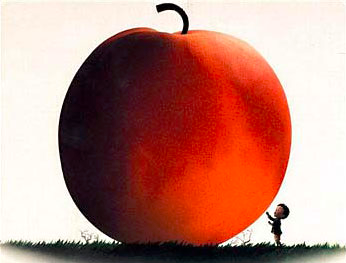 JAMES AND THE GIANT PEACHRoald Dahl
THE STORY…
The story focuses on a young English orphan boy named James Henry Trotter who enters a gigantic, magical peach, and has a wild cross-world adventure with six magically-altered creatures he meets.
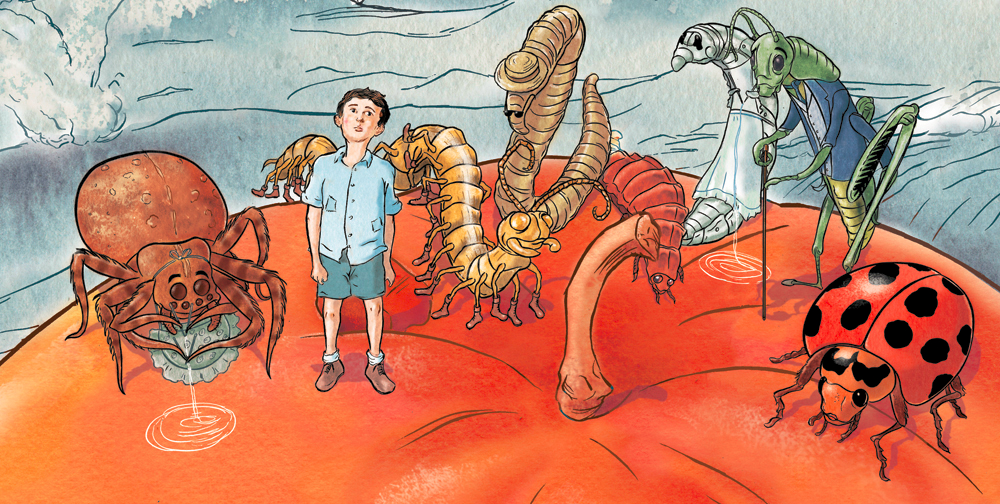 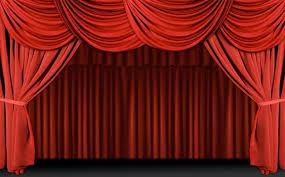 SNEAK PEAK
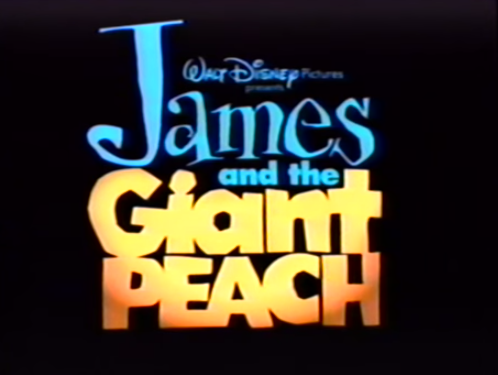 https://www.youtube.com/watch?v=iqrGesf2xbg
DID YOU KNOW ?
THE PLOT STRUCTURE OF EVERY DISNEY FAIRY TALE IS PRACTICALLY THE SAME.
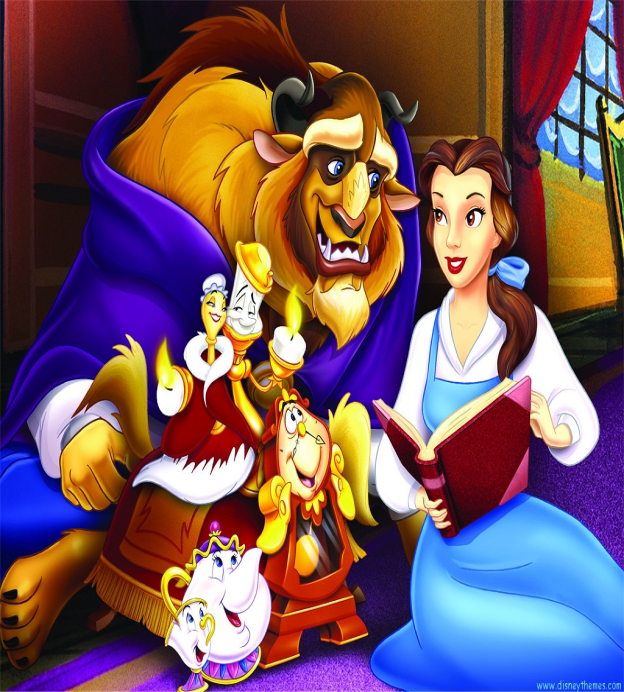 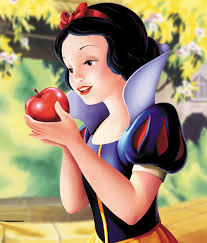 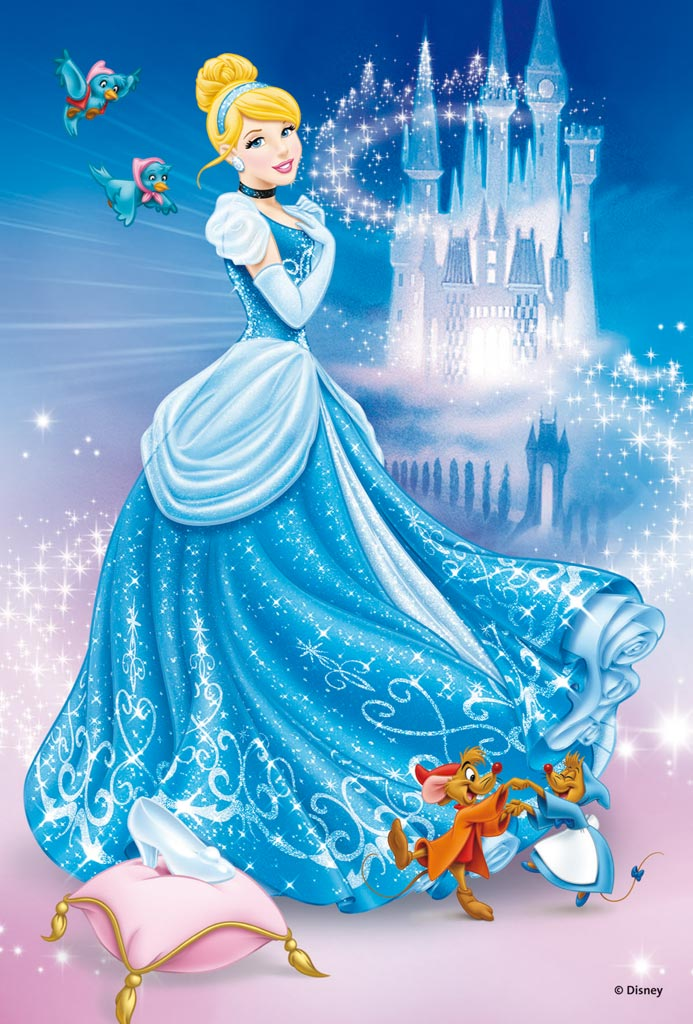 DISNEY PLOT STRUCTURE
DEATH OF A PARENT (S)
SAD LIFE FOR MAIN CHARACTER
SOMETHING SPECIAL OR INTERESTING HAPPENS
ADVENTURE BEGINS
THE SETTING
Cottage by the sea
South of London
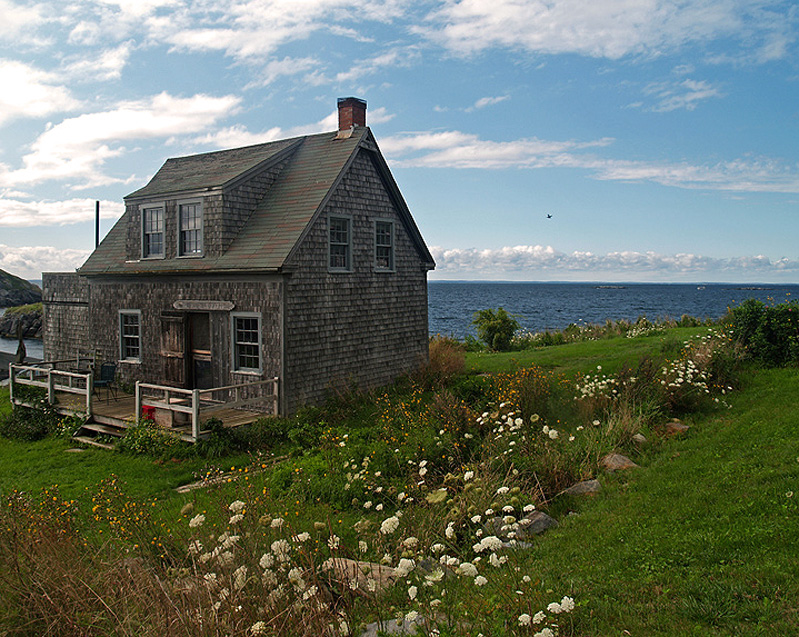 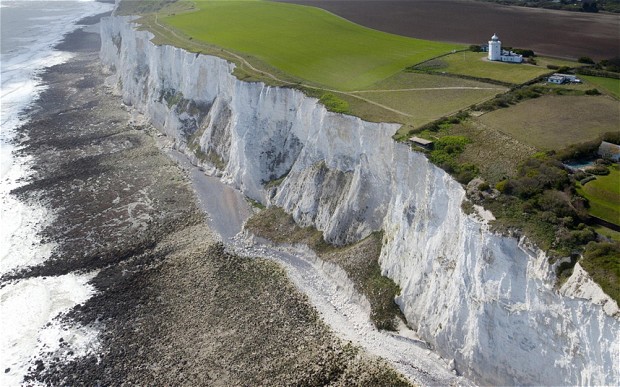 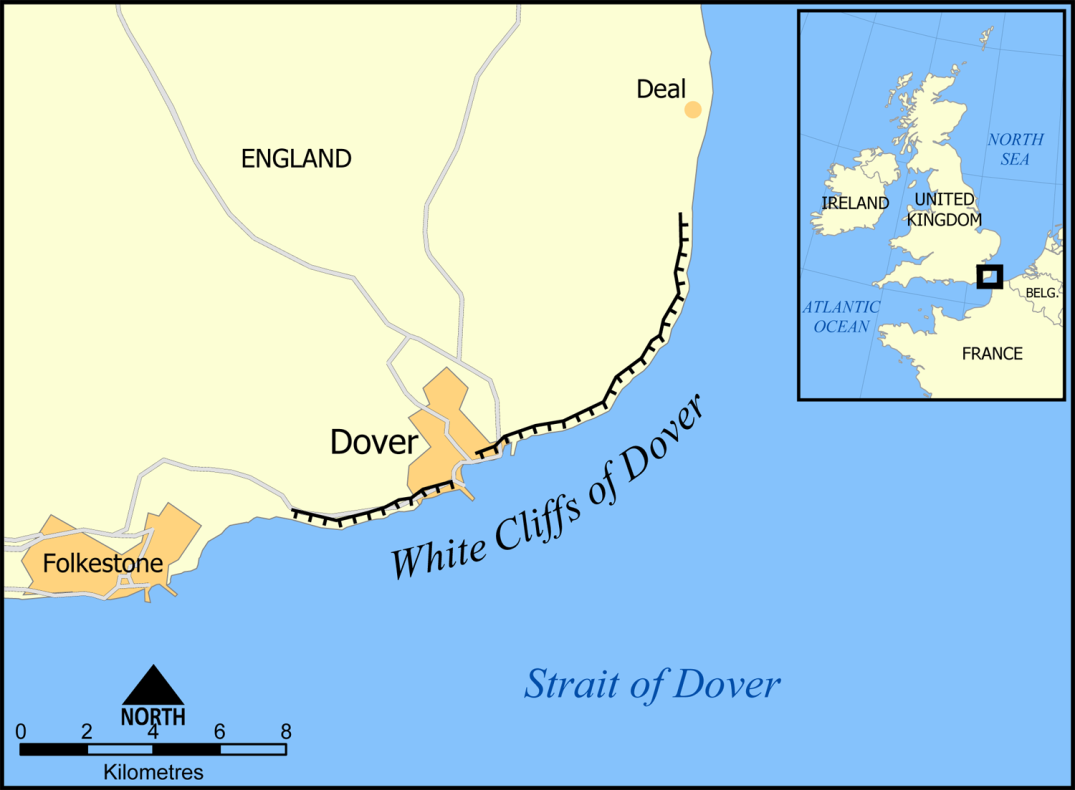 THE CHARACTERS – THE HUMANS
AUNT SPIKER
JAMES HENRY TROTTER
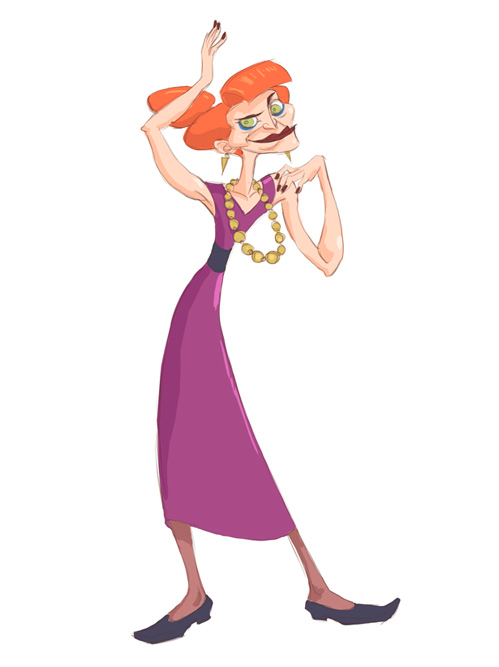 AUNT SPONGE
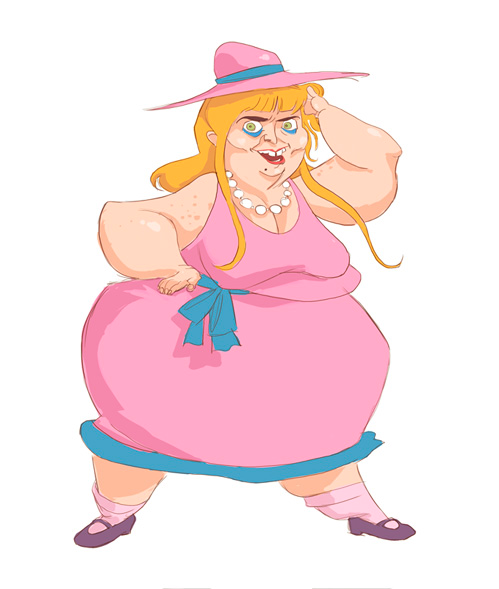 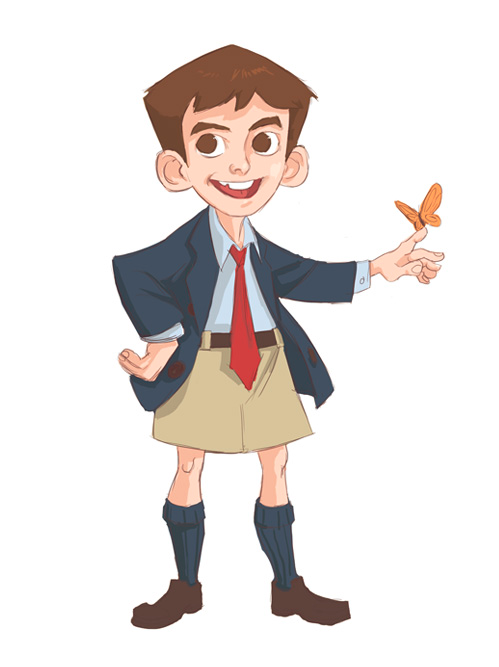 THE CHARACTERS – THE INSECTS
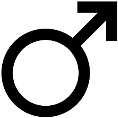 THE OLD GREEN GRASSHOPPER
THE CENTIPEDE
THE EARTHWORM
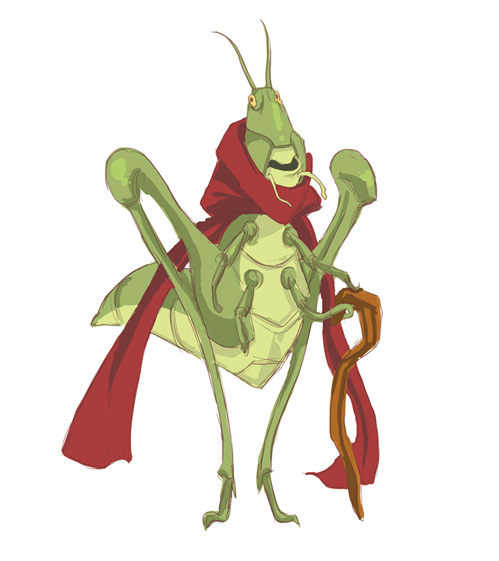 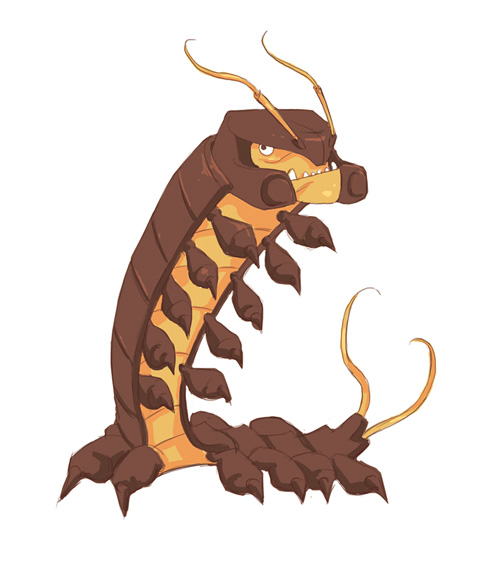 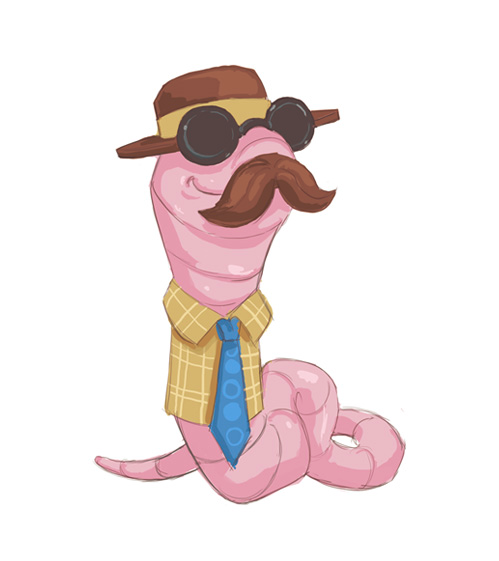 THE CHARACTERS – THE INSECTS
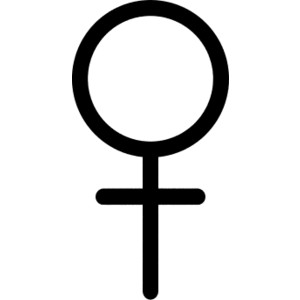 MISS SPIDER
GLOW WORM
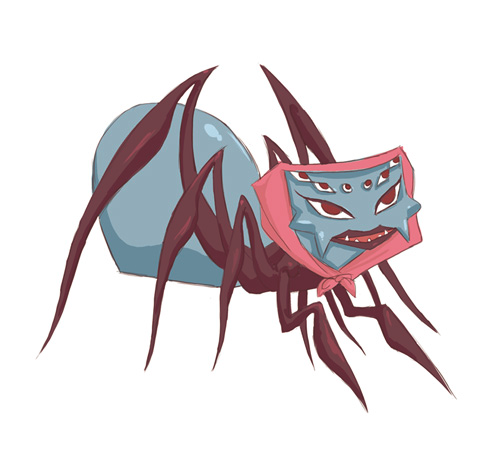 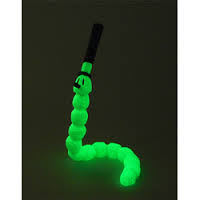 LADYBUG
SILKWORM
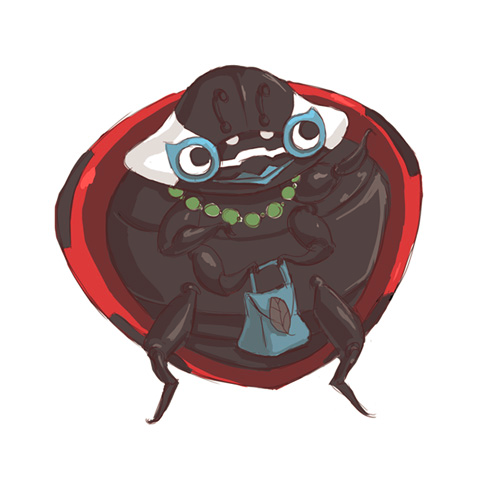 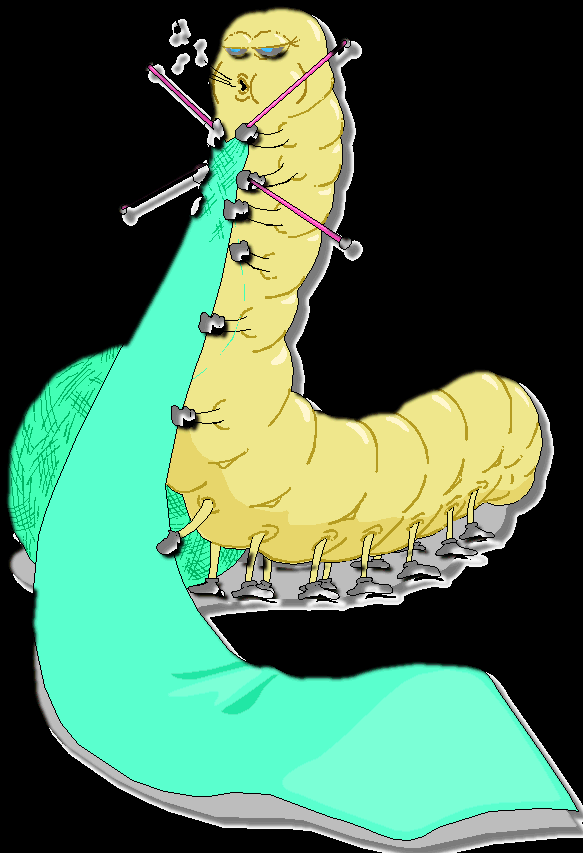 THE PEACH
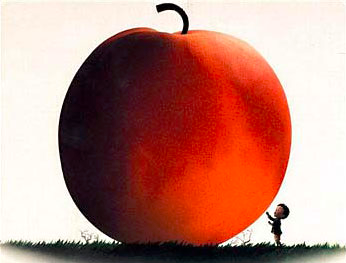 THIS PEACH WILL BE :A SETTING A PROBLEM A SOLUTION.

YOU WILL SOON FIND OUT WHY…
TYPES OF EVALUATIONS
Two Discussions Based on Novel C1
2 TESTS C2FIRST PART OF THE NOVEL SECOND PART OF THE NOVEL
JGP Project C2/C3Travel Diary
Argumentative Essay/Paragraph C3